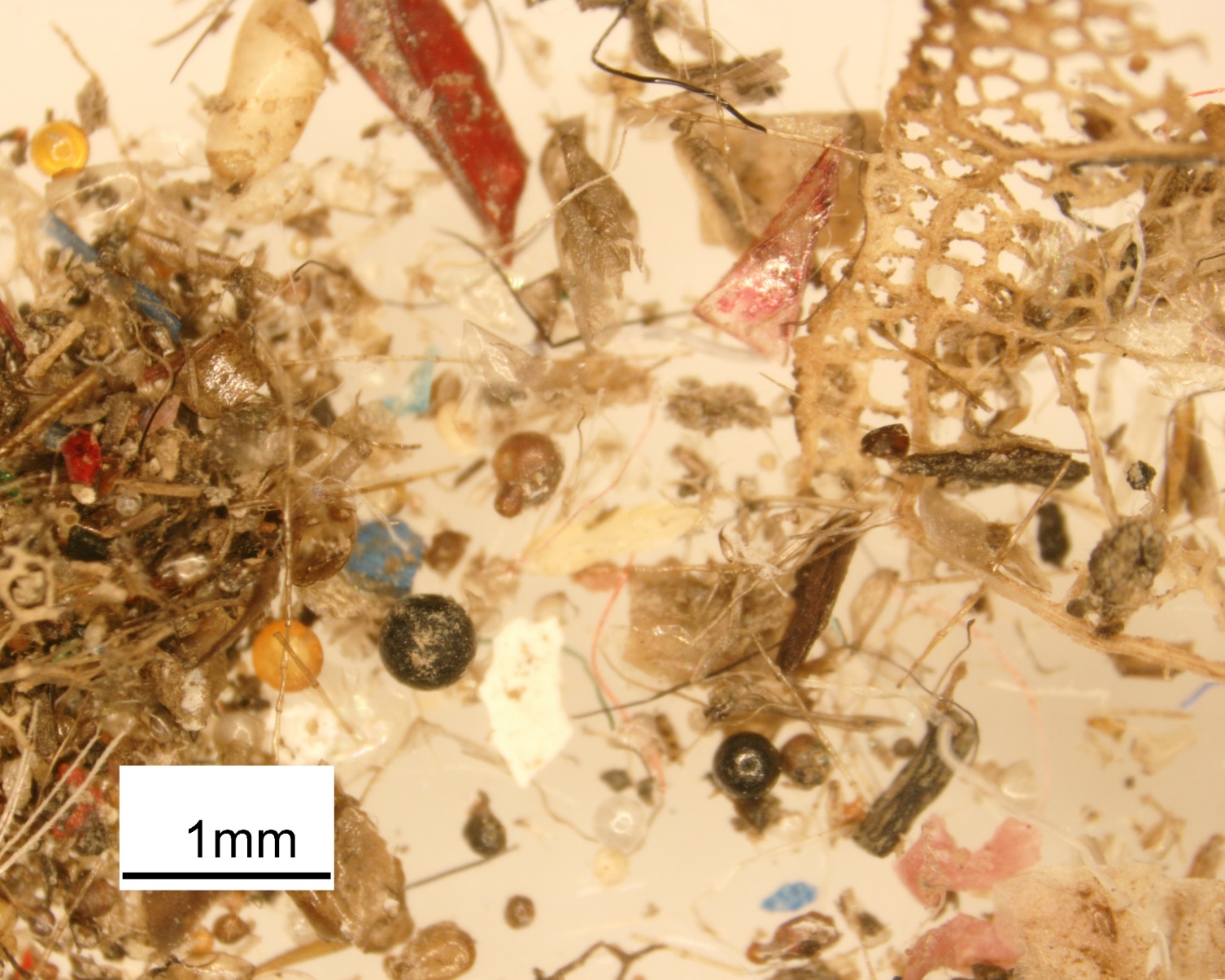 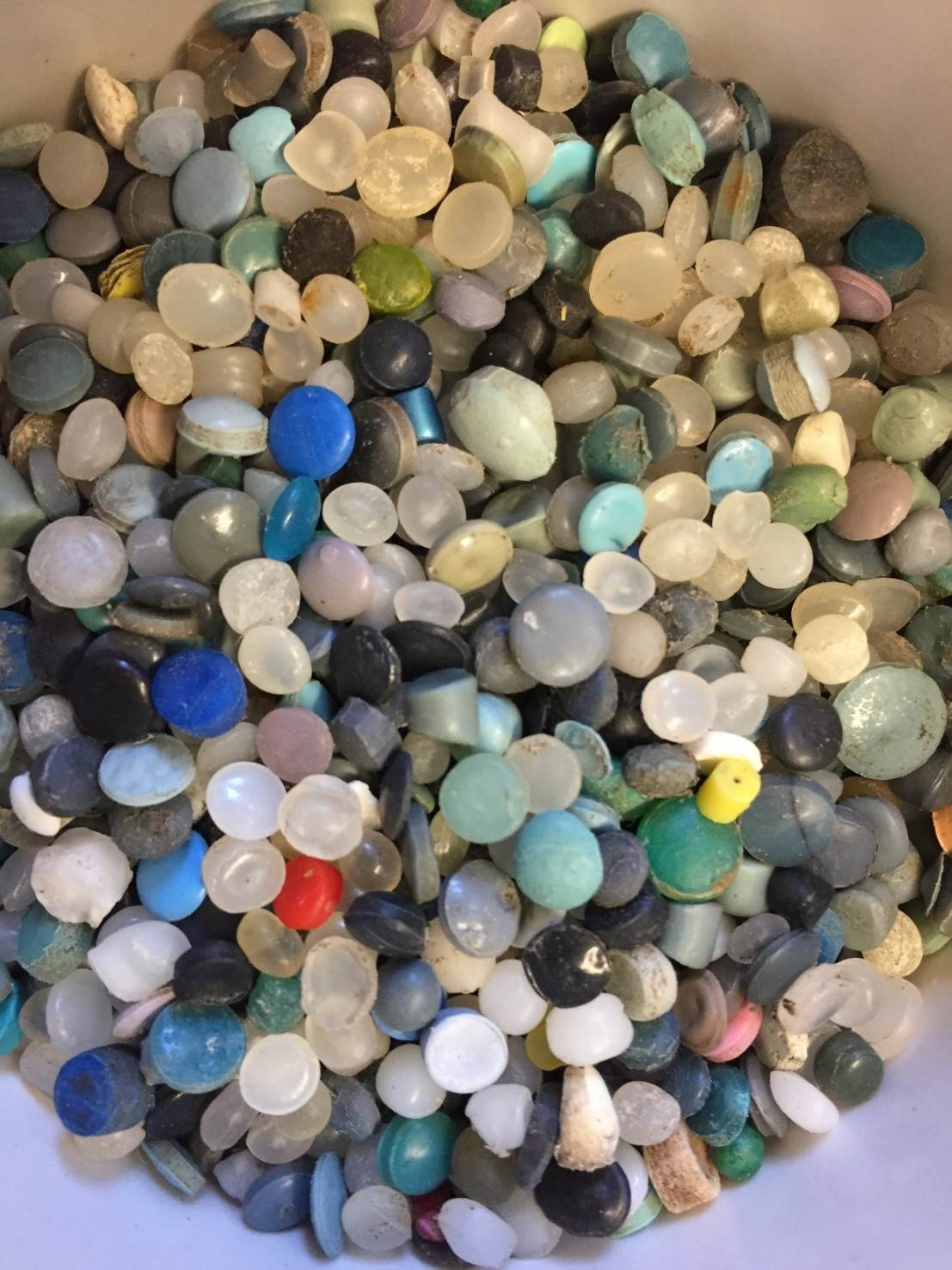 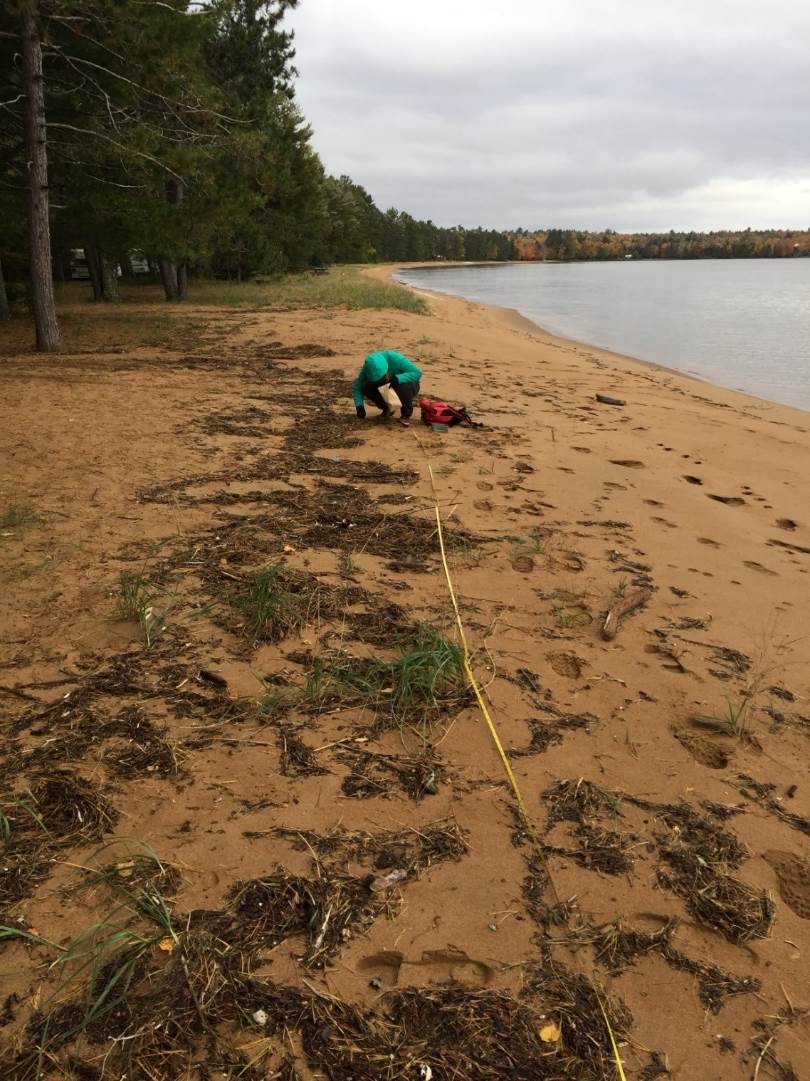 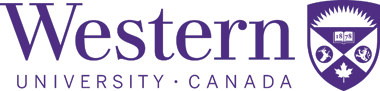 Plastics Pollution in Aquatic Compartments: Controls on Transport, Deposition and Degradation
Who Are We?
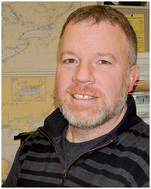 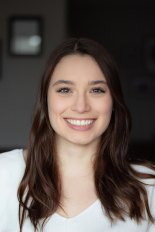 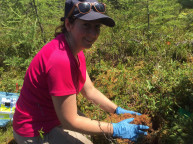 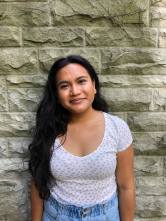 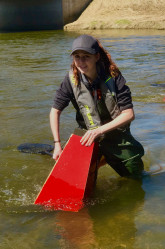 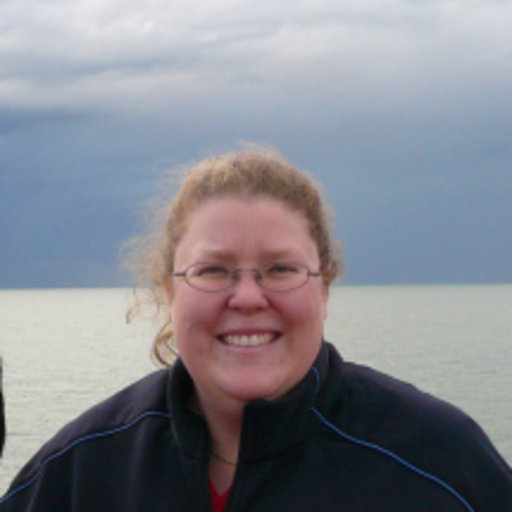 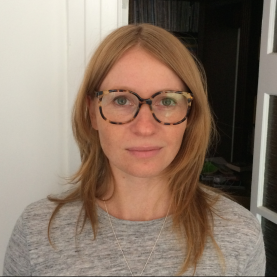 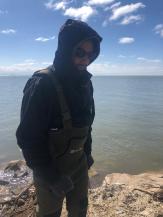 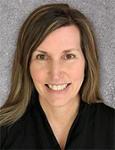 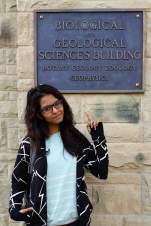 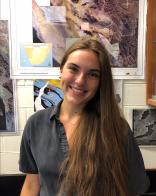 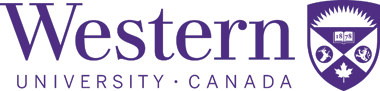 What do we do?
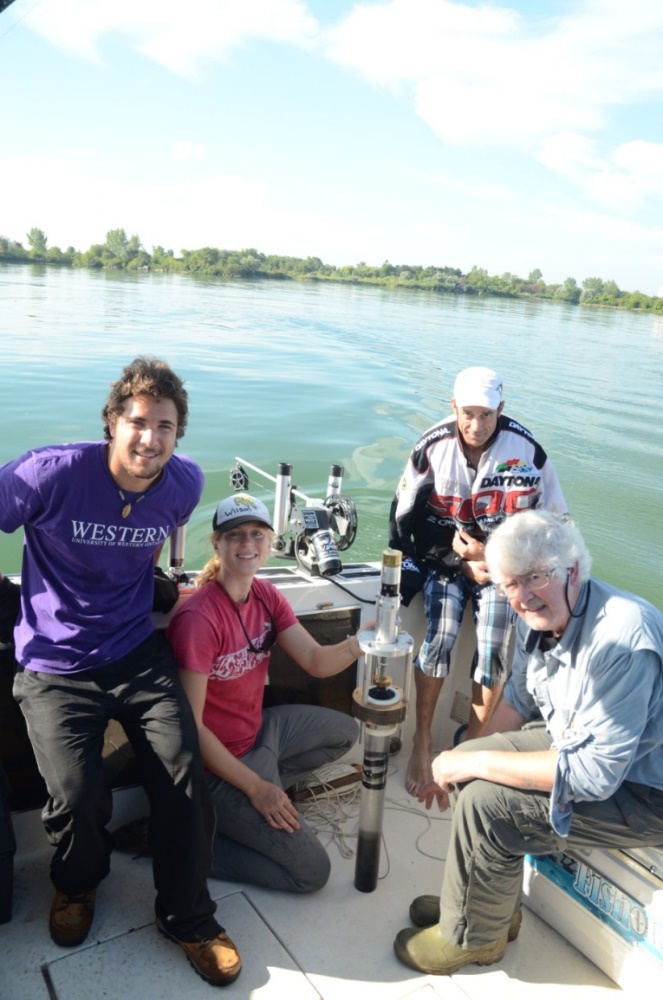 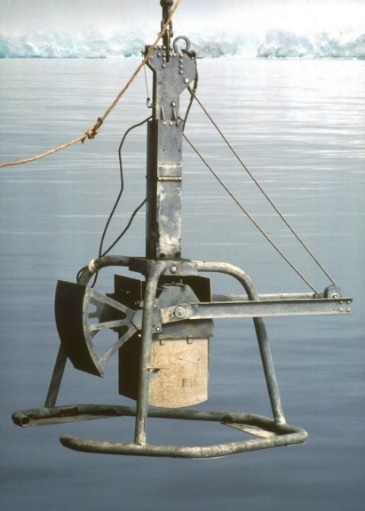 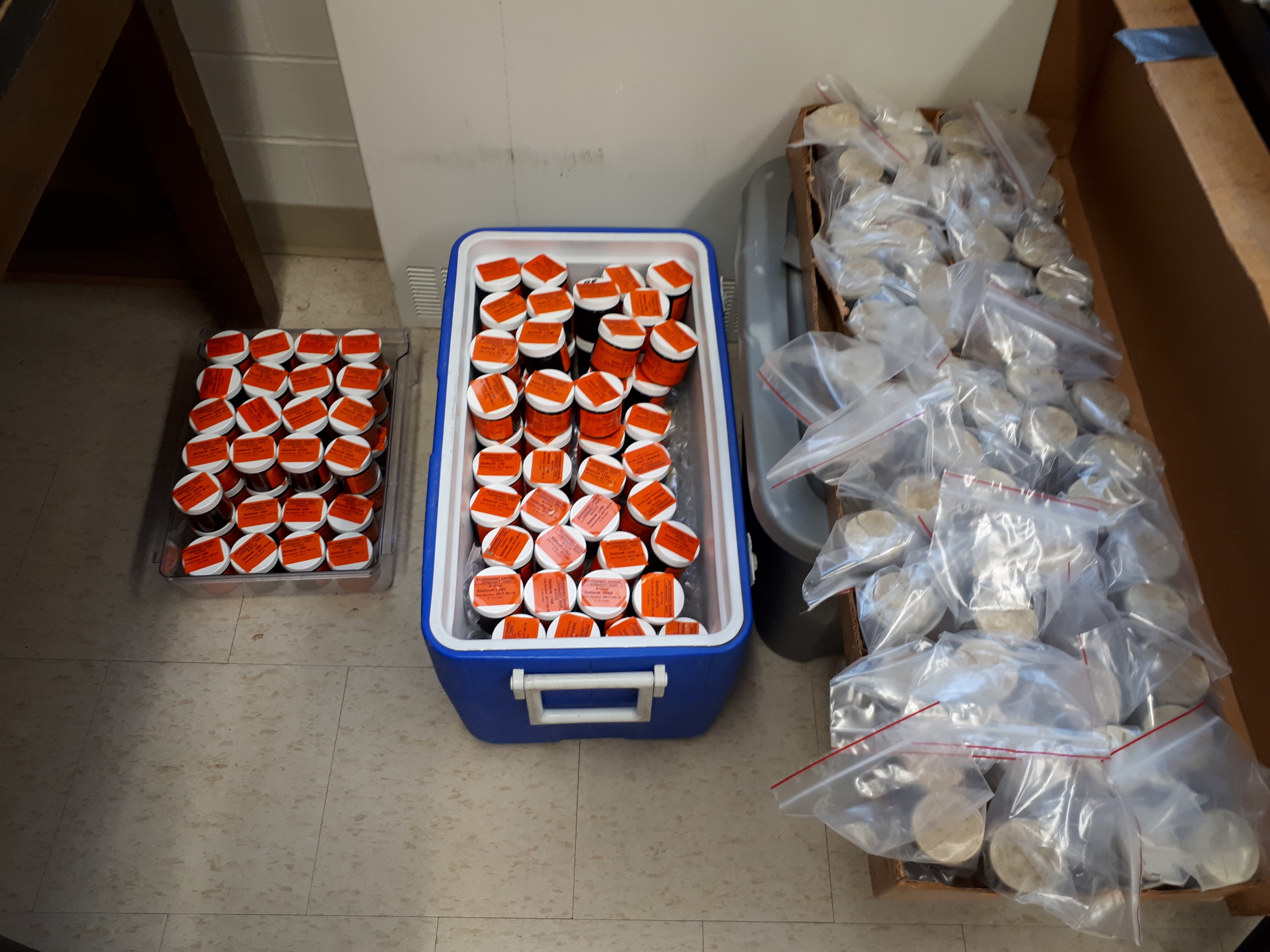 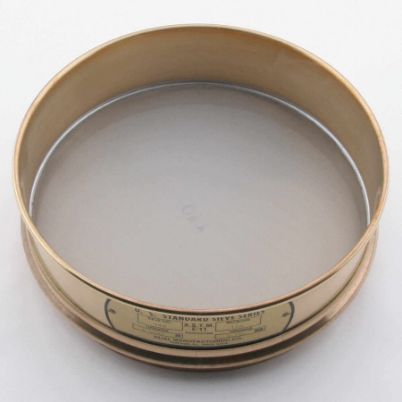 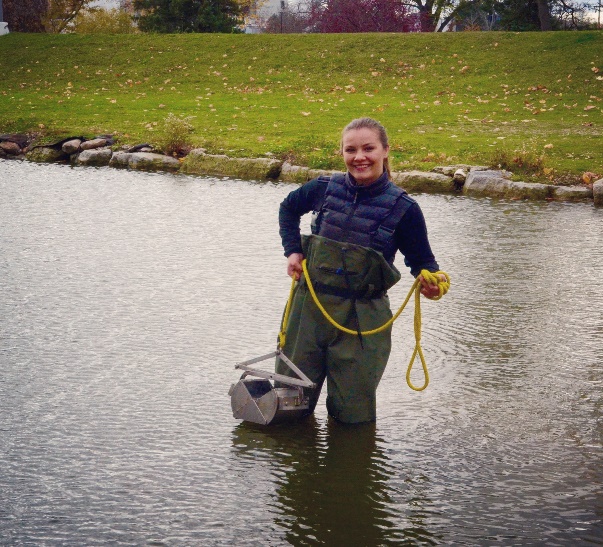 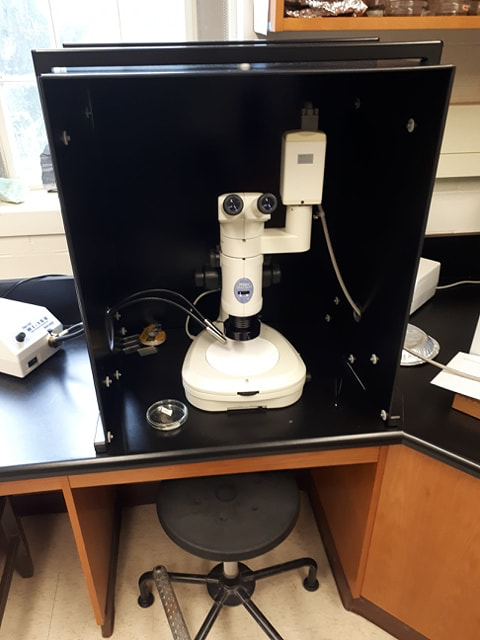 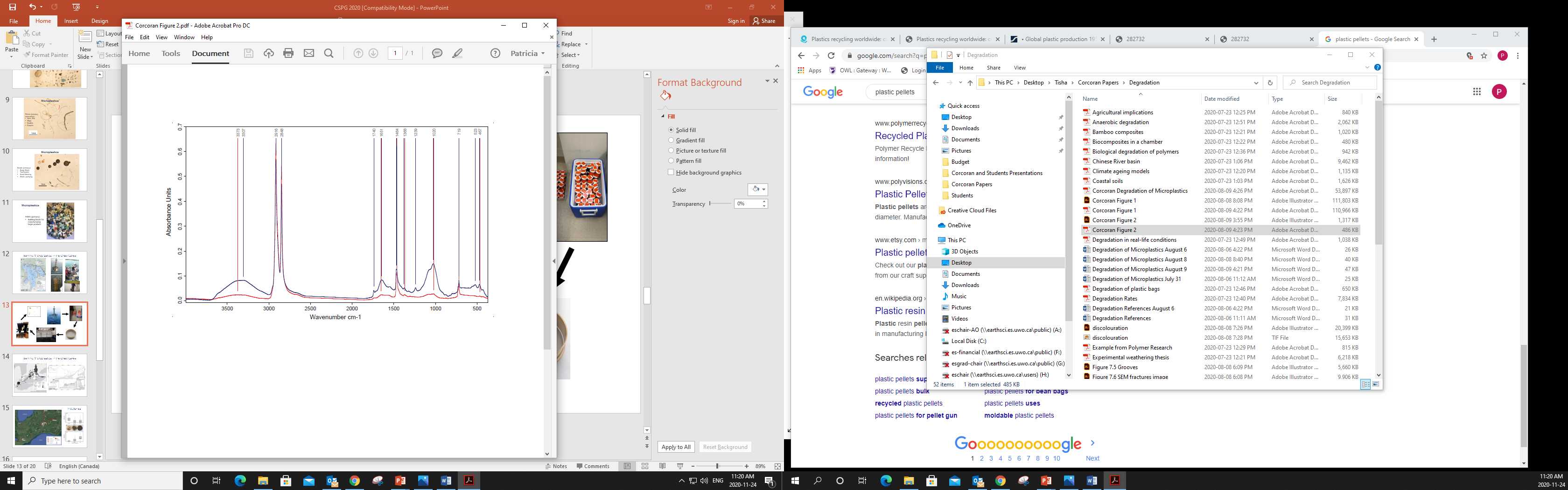 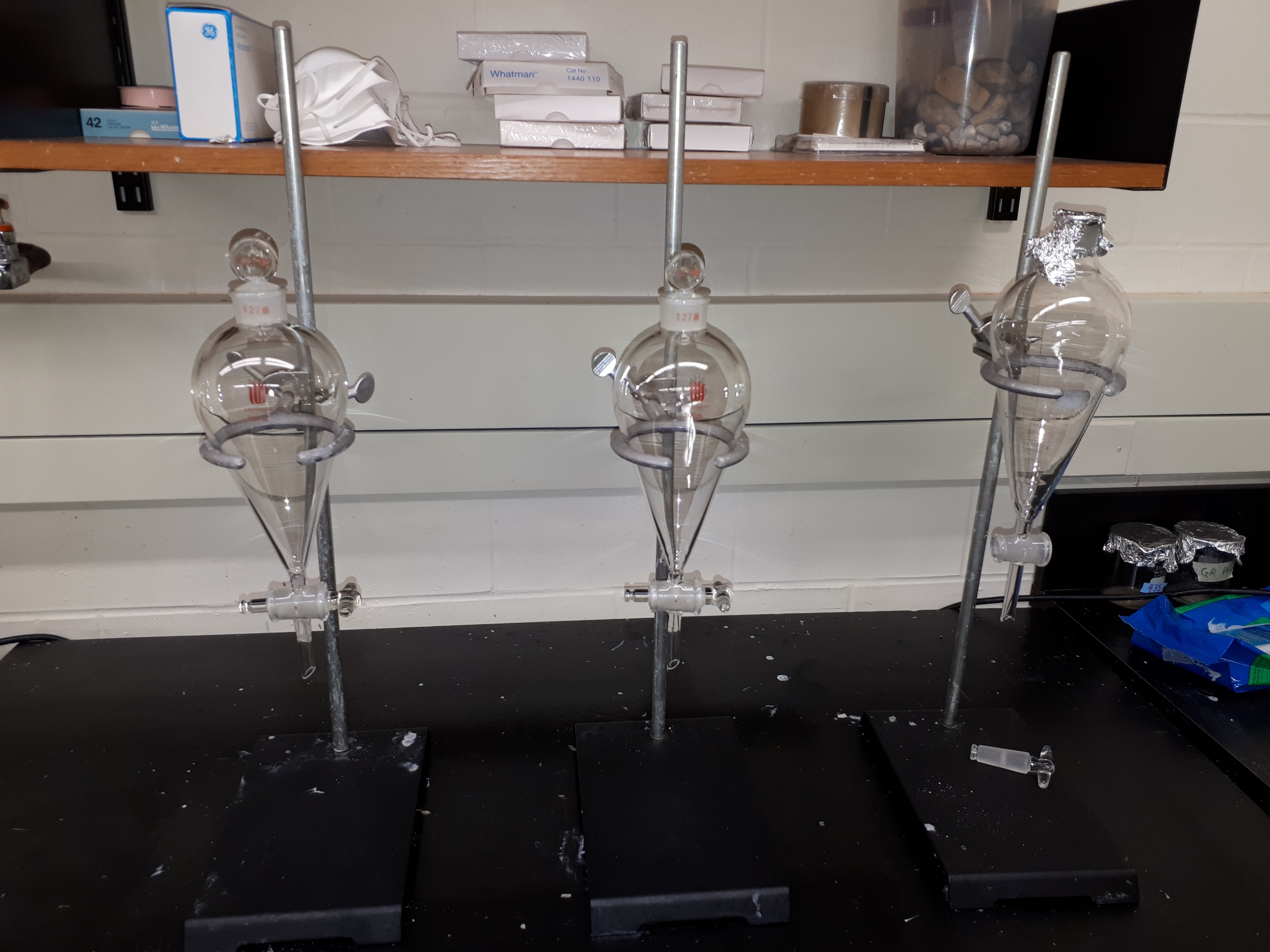 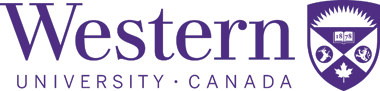 What do we do?
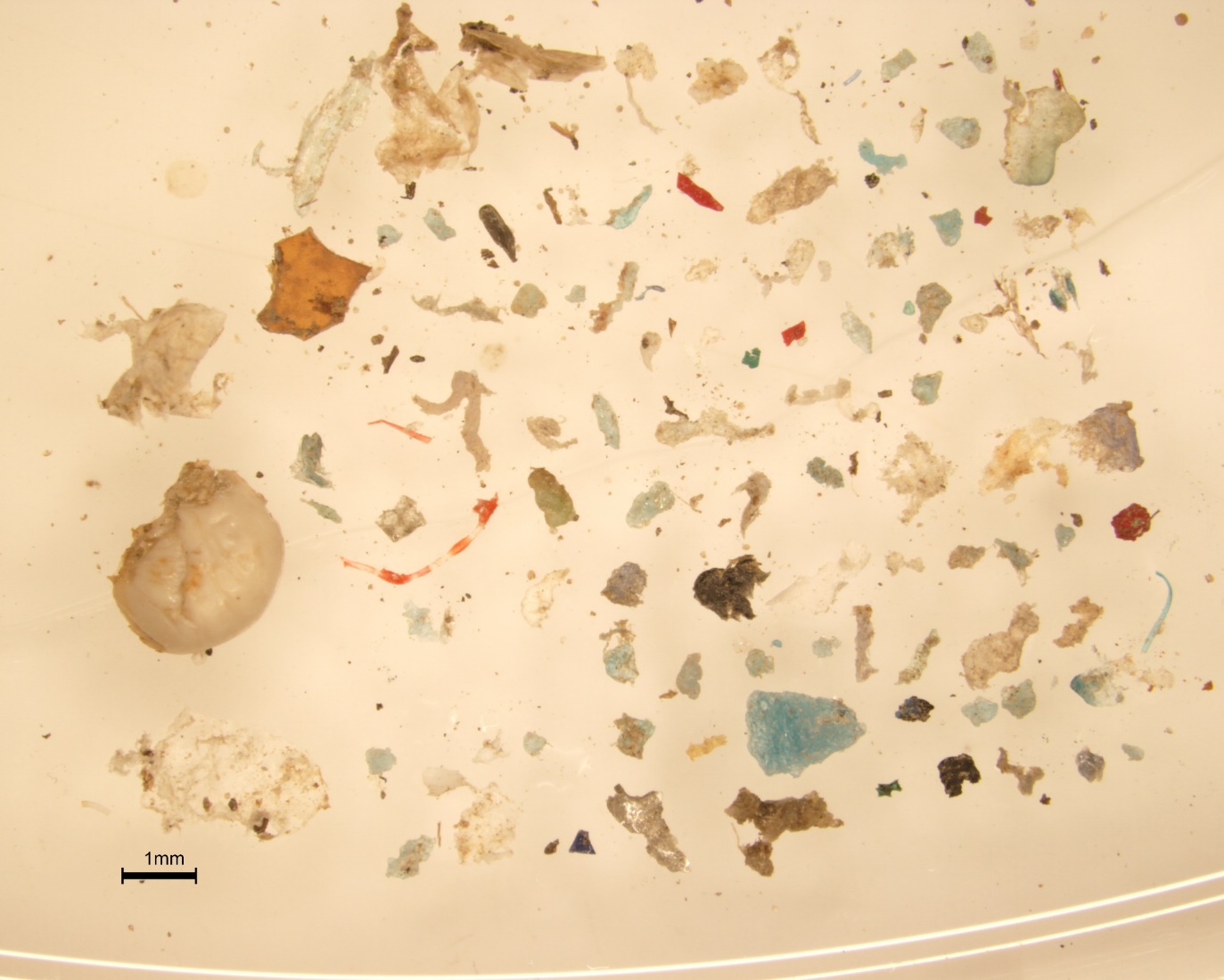 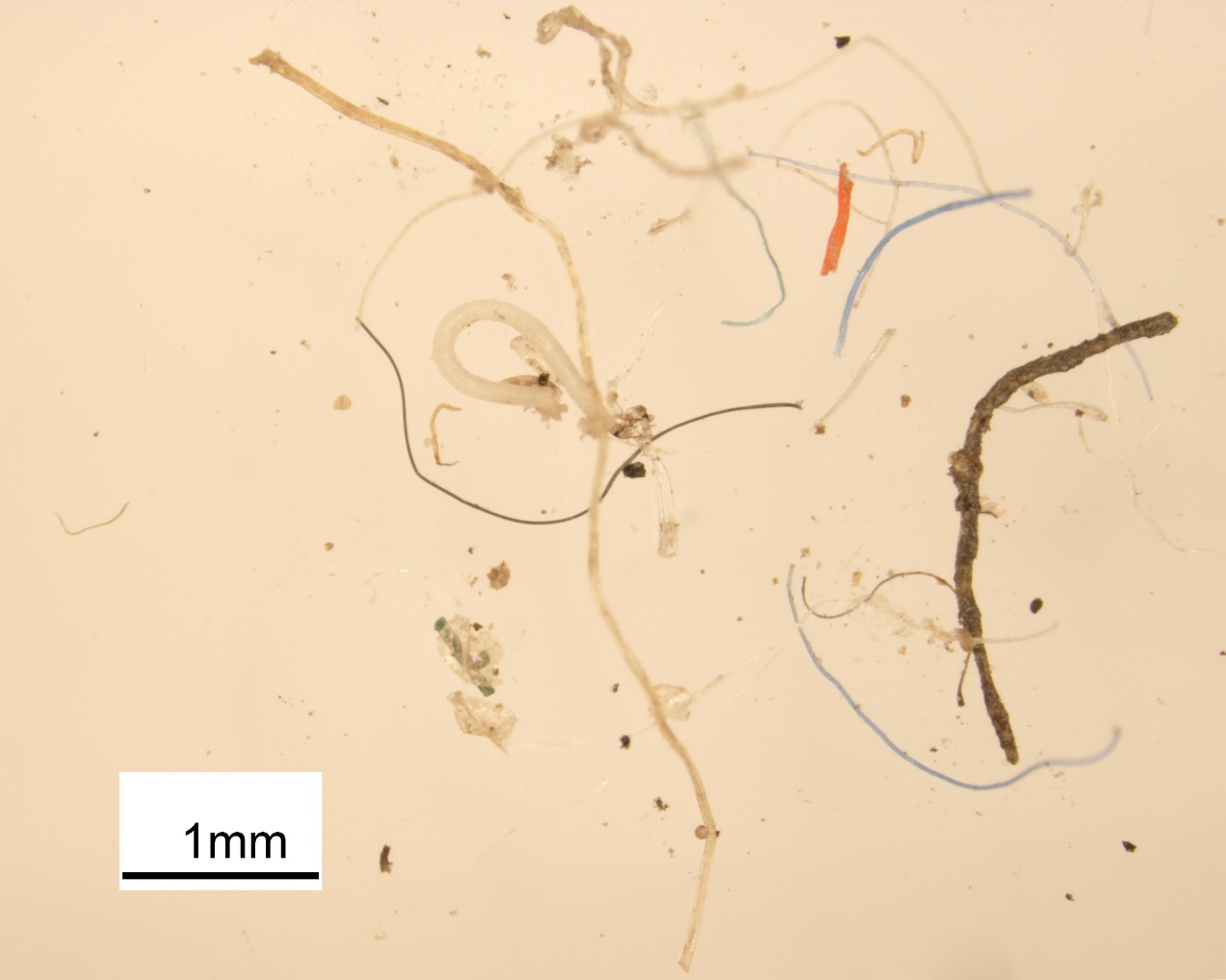 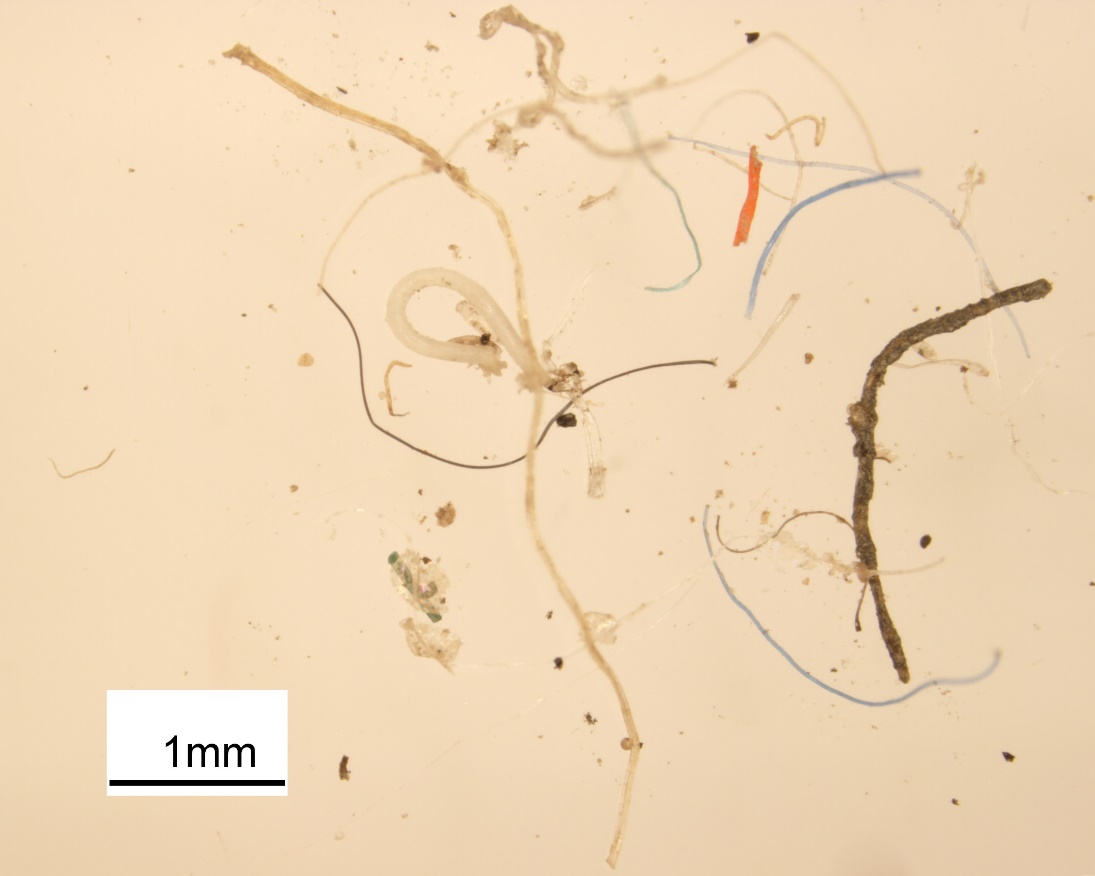 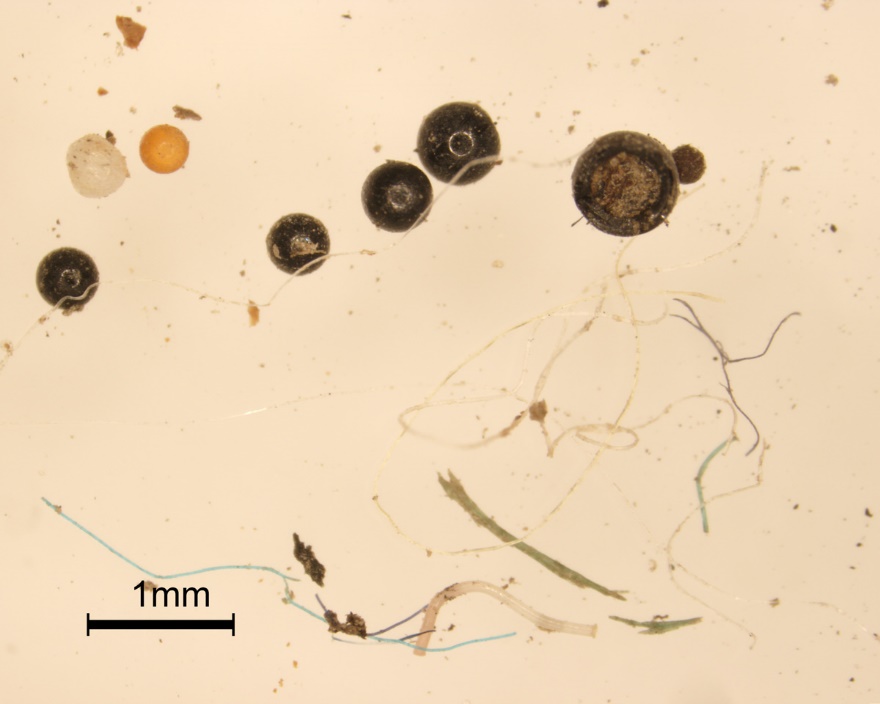 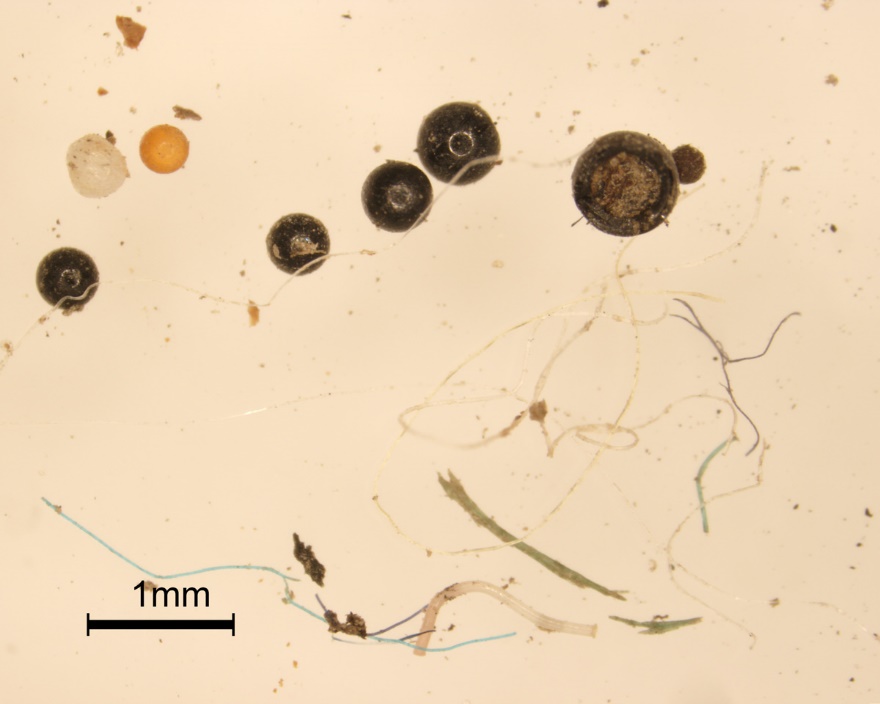 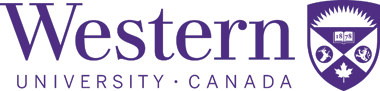 What do we do?
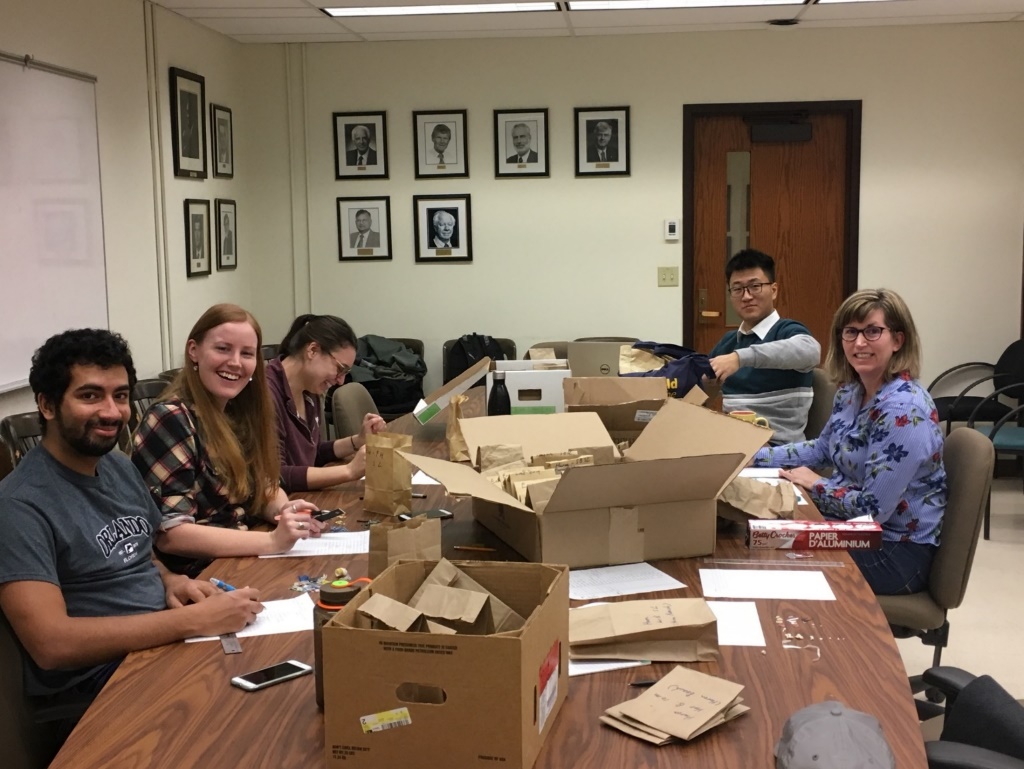 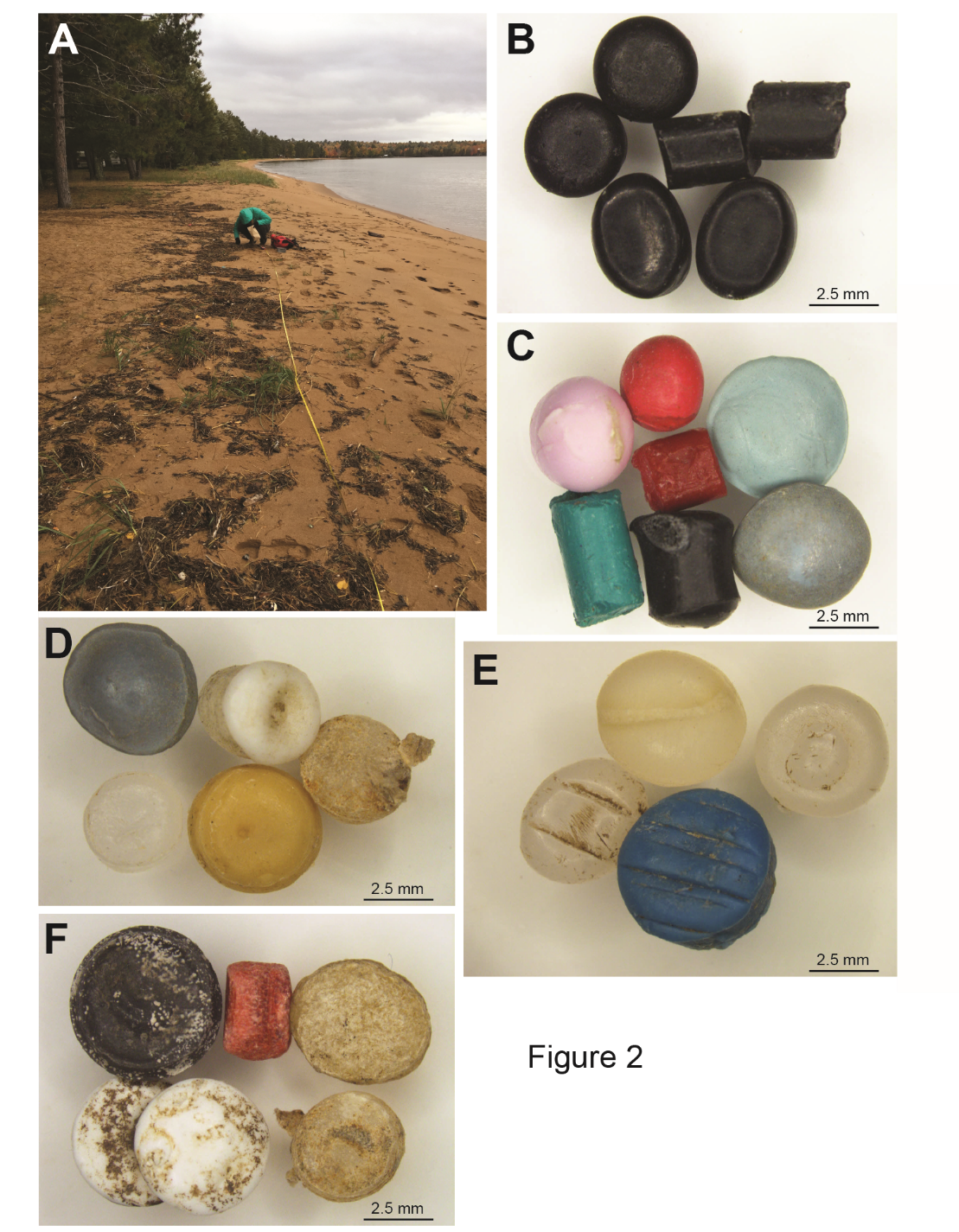 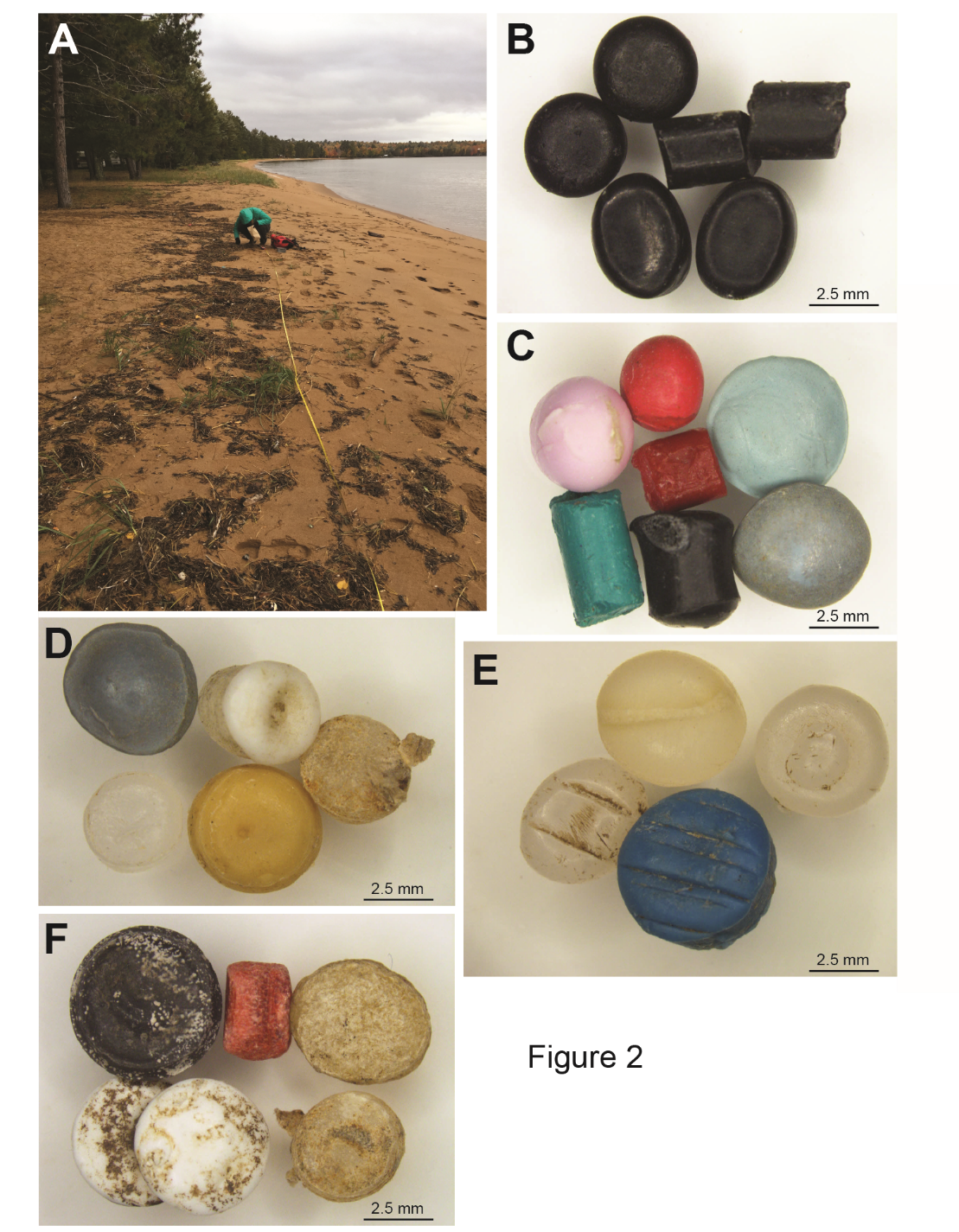 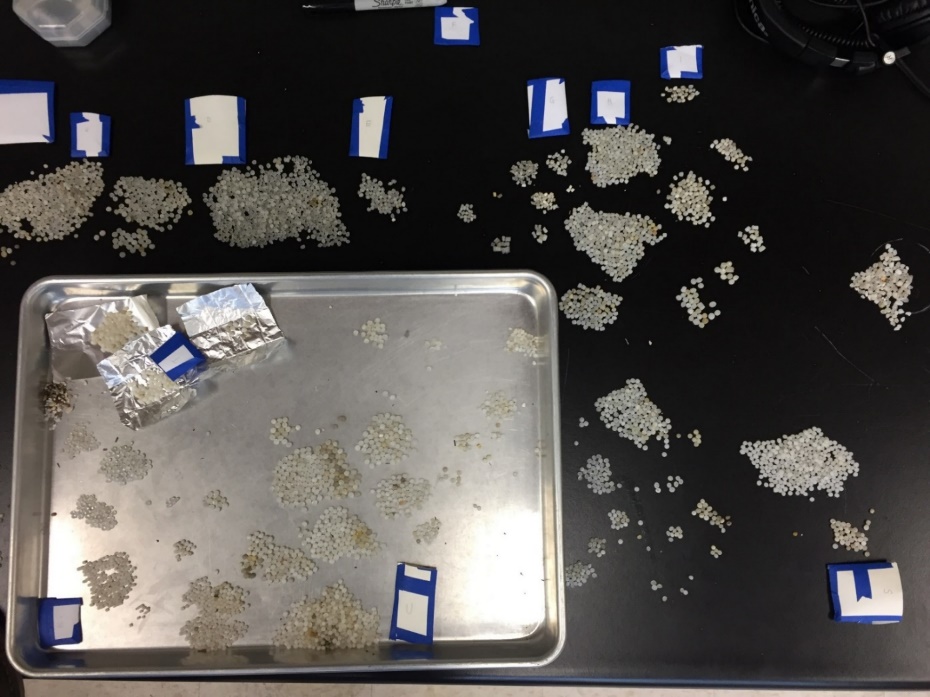 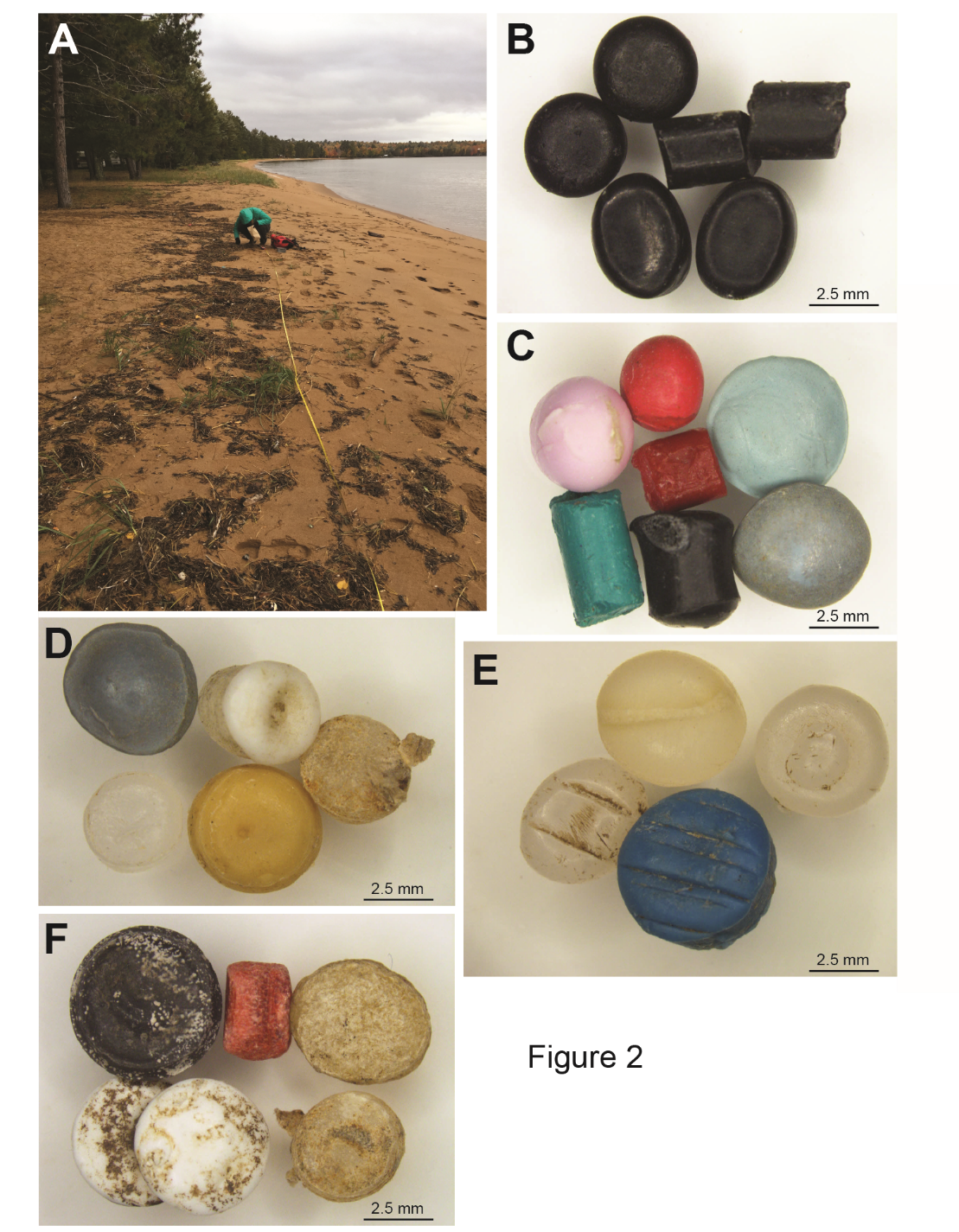 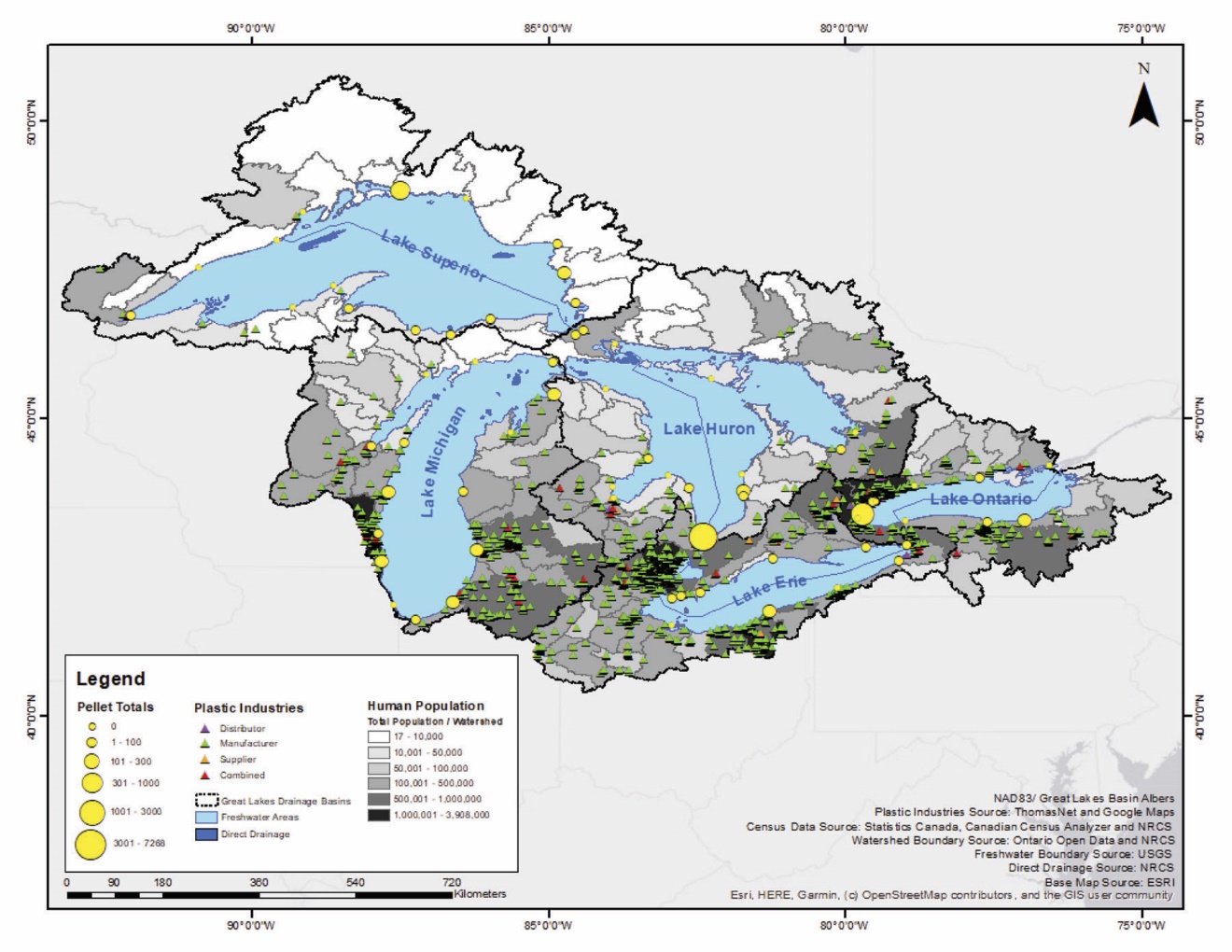 What do we do?
Findings
Example Abundances:
12,595 pellets on Great Lakes beaches; 19 pellets/m2 (n=66)
6-2444 particles per kg of dry weight sediment (kg-1 dw) in the Thames River, Ontario (n=34)
20-27,830 kg-1 dw in benthic samples from Lake Ontario and mouths of tributaries (n=50)

Abundance Conclusions:
Abundances are related to proximity to high population areas, high numbers of plastic industries, and tributaries
High abundances associated with large amounts of organic debris and fine grain sizes
Findings
Transport:
Tributaries are major pathways for plastics to reach lakes and oceans
Microplastics in Arctic sediment indicate long-distance atmospheric transport
Low-density plastics sink as a result of four main factors

Composition:
Fragments and fibres are most abundant
PE, PP and PET are the most common polymers
Identifiable sources include tires, paint and other coatings, flashing, glitter…
What are we doing?
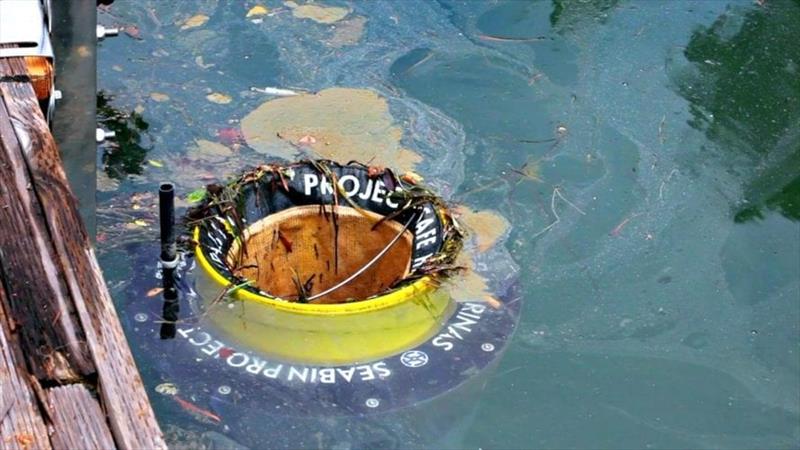 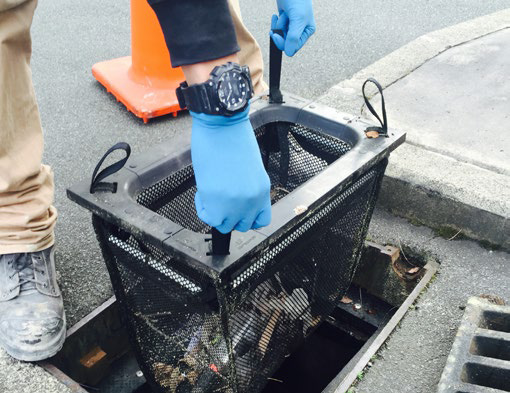 https://www.enviropod.com/products/littatrap
Seabin Project © Mary Lou
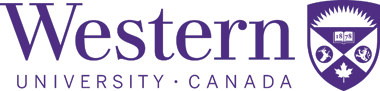